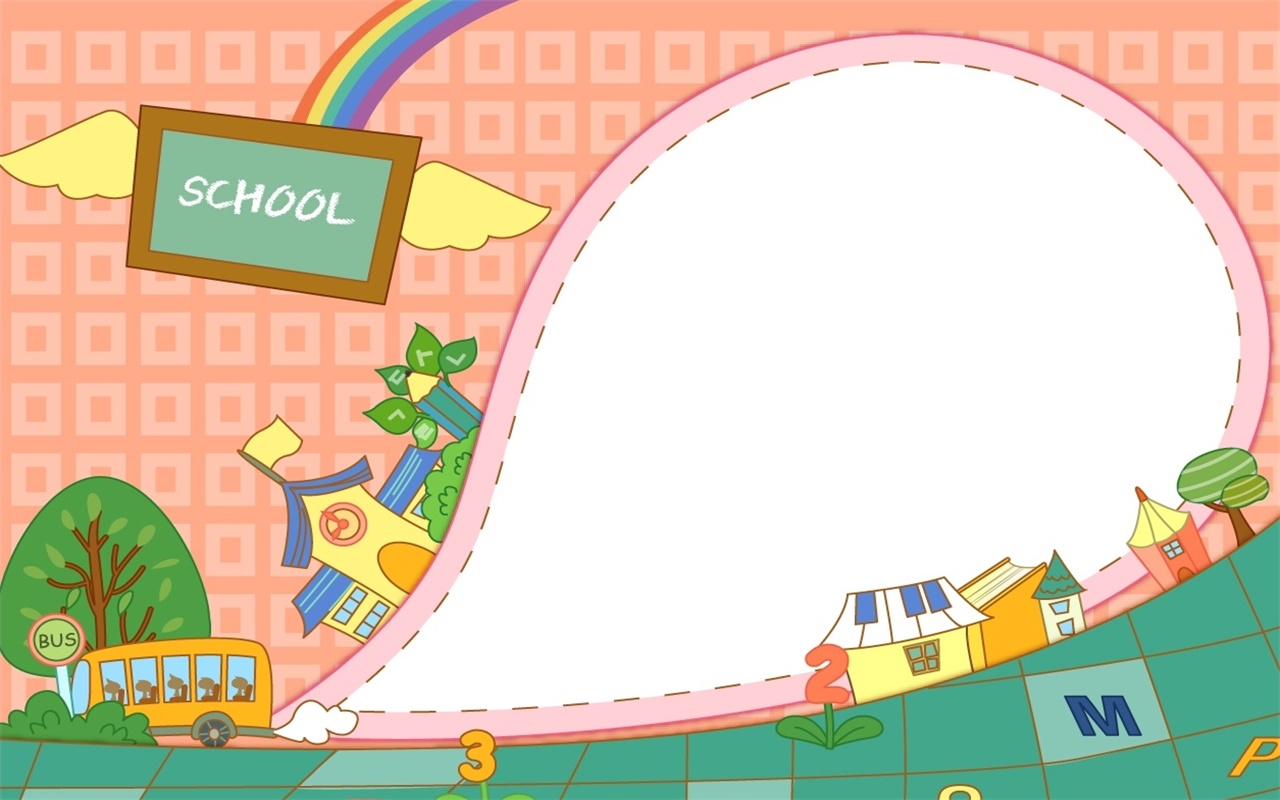 CHÀO MỪNG CÁC CON
ĐẾN VỚI TIẾT HỌC
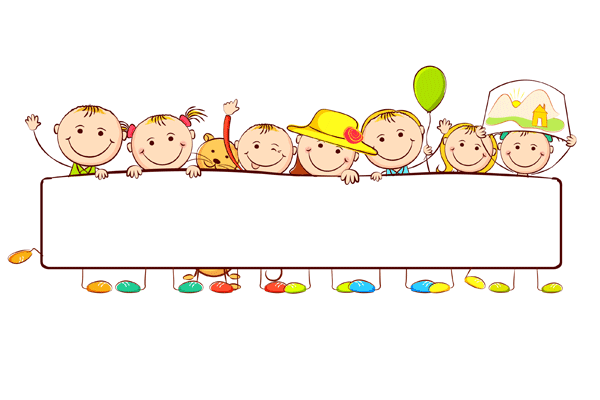 phốp pháp
chôm chôm
Đọc các từ sau:
hộp sữa
đốm lửa
lốp xe
Bài 49: ơm - ơp
ơm
ơp
Bài 49: ơm - ơp
ơm
ơp
ơp
ơm
ơ
ơ
p
m
(ơ - pờ - ơp)
(ơ - mờ - ơm)
cơm
cơm
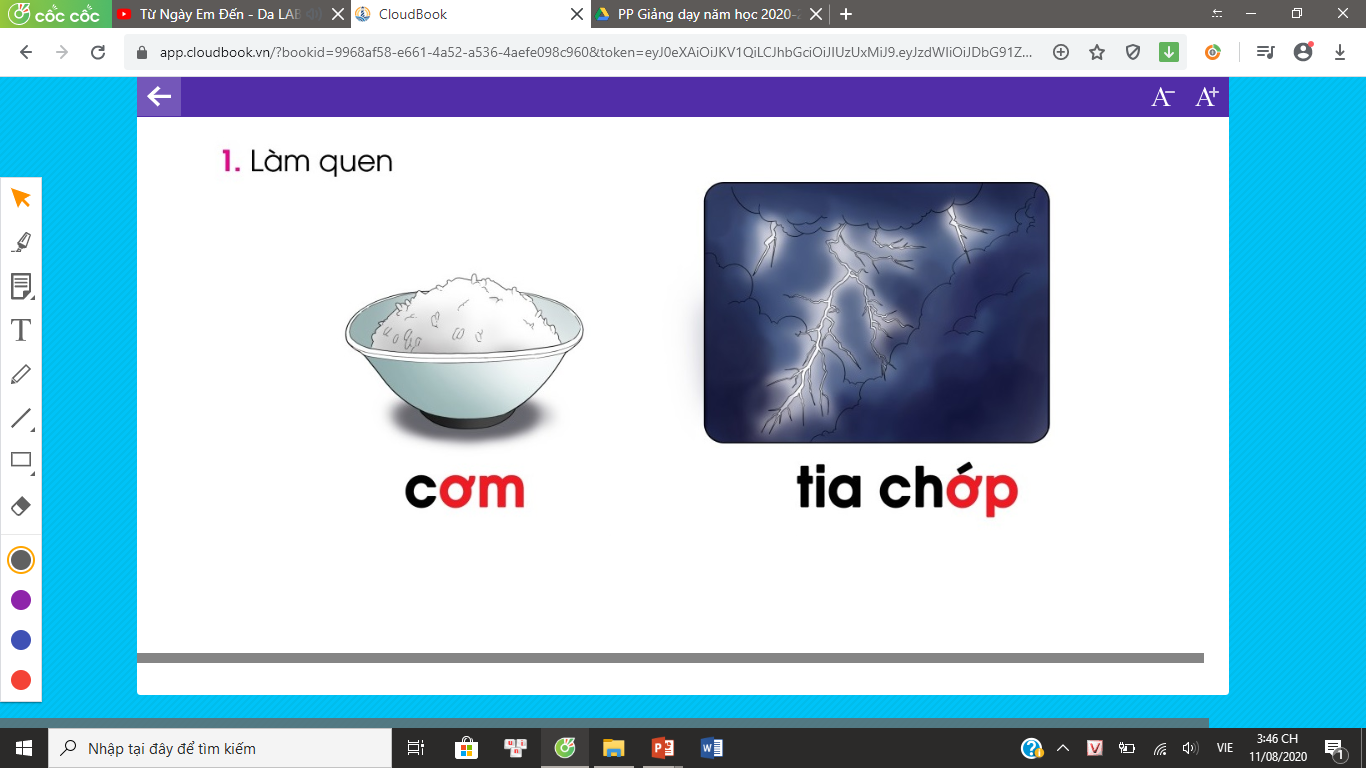 c
ơm
cơm
ơm
(cờ - ơm - cơm)
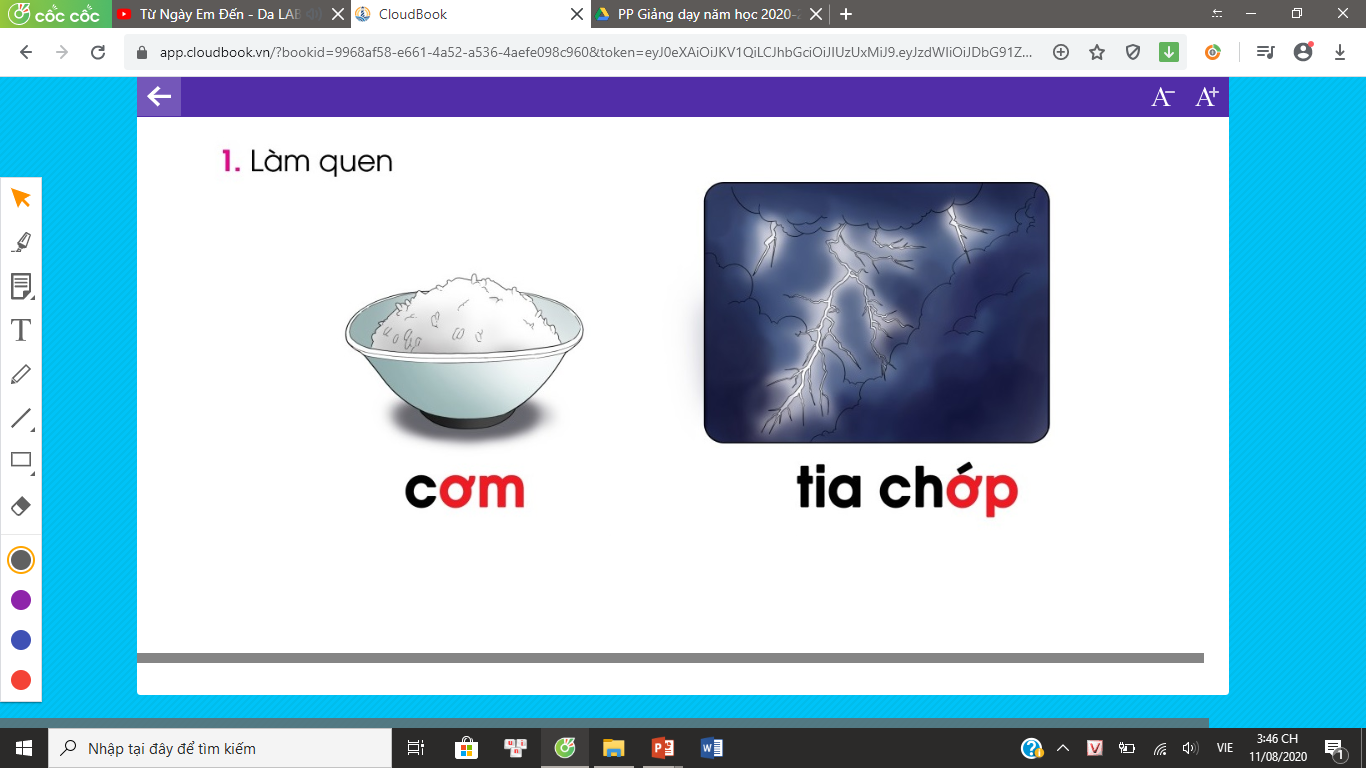 ơp
chớp
chớp
chơp
’
tia chớp
ơp
(chờ - ơp - chơp - sắc - chớp)
Bài 49: ơm - ơp
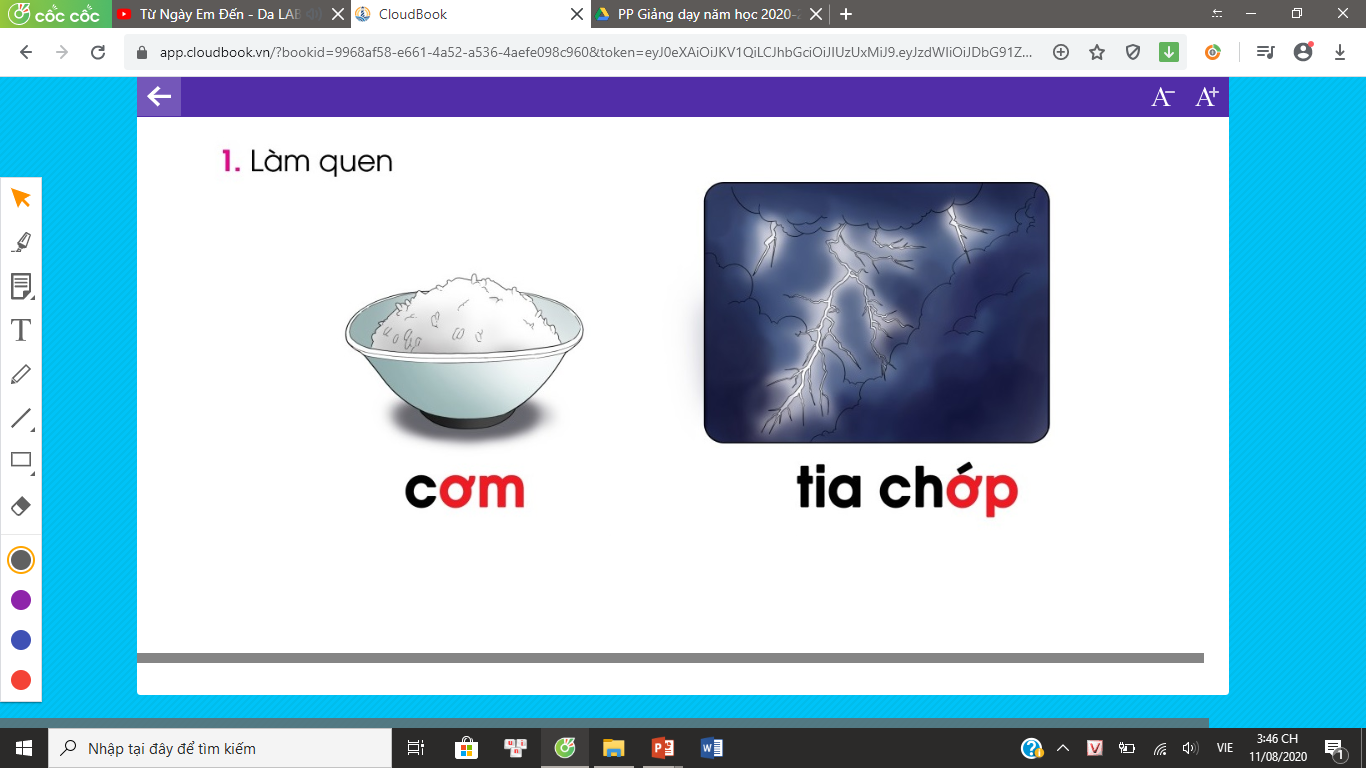 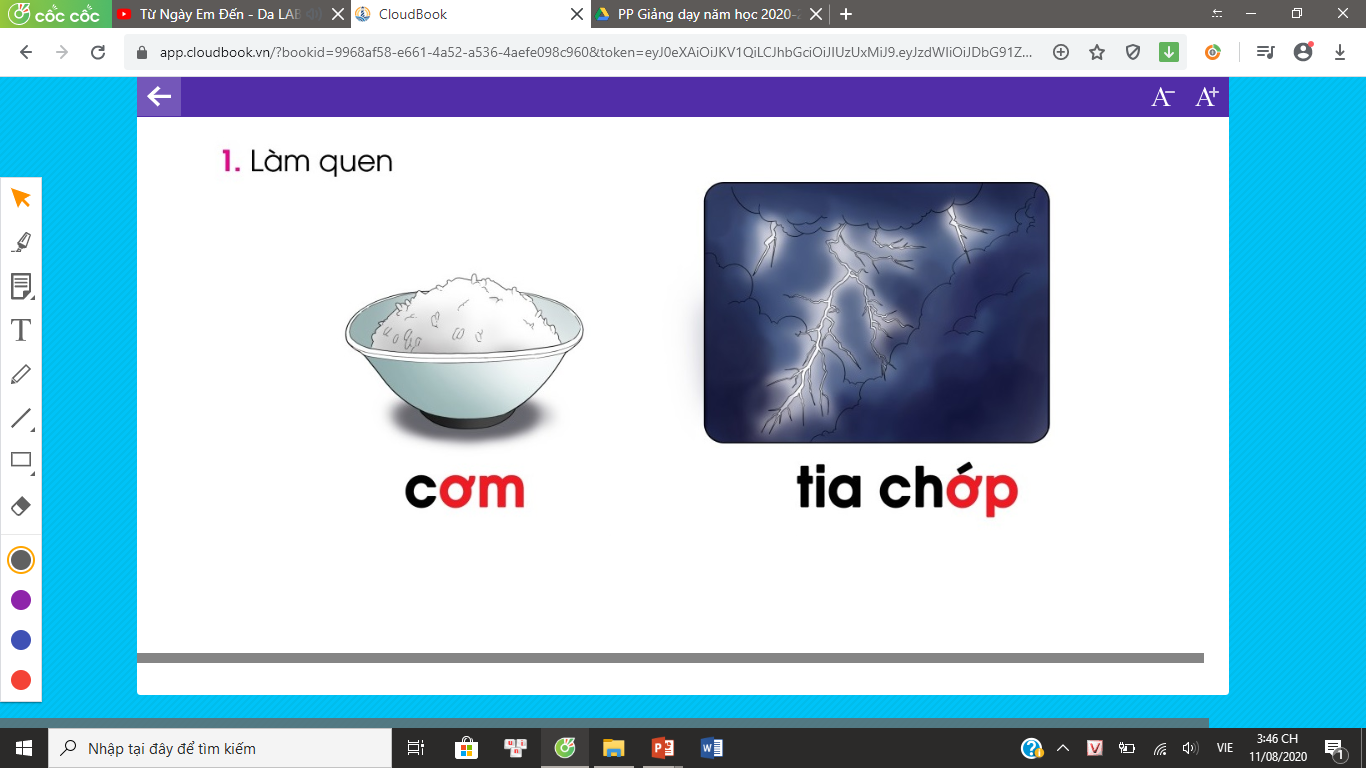 cơm
ơm
ơp
tia chớp
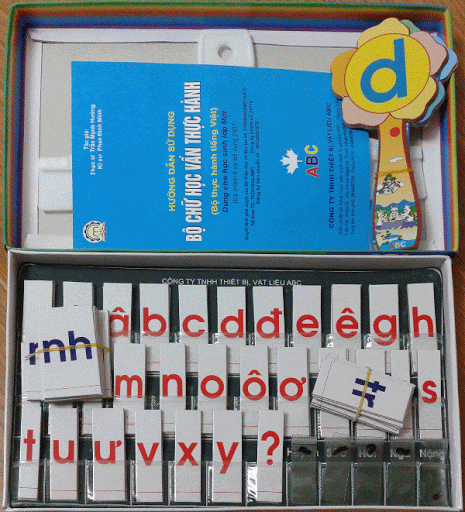 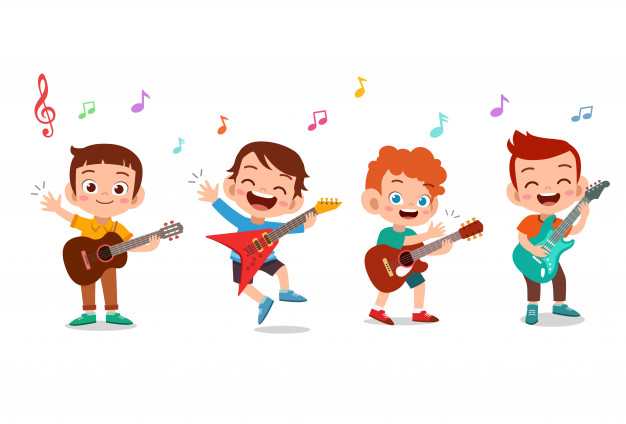 THƯ GIÃN
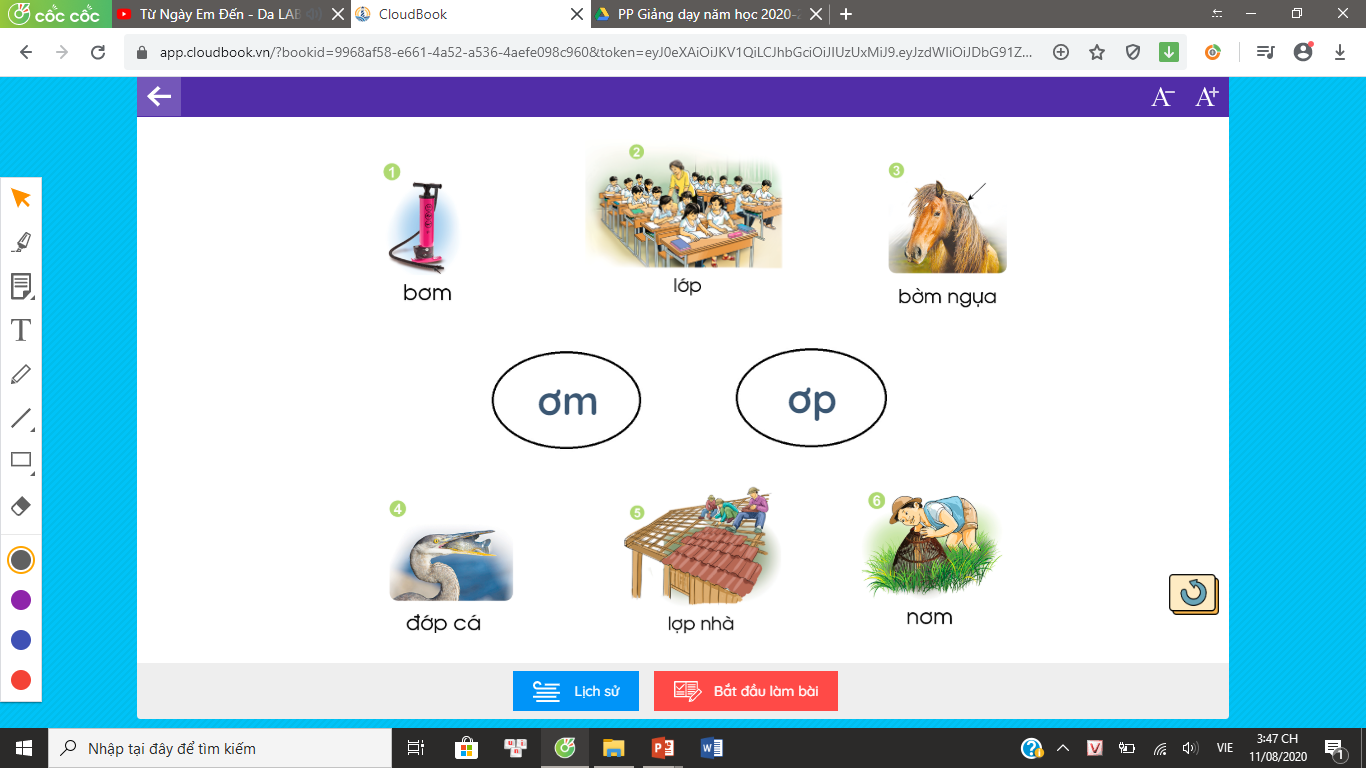 bơm
lớp
bờm ngựa
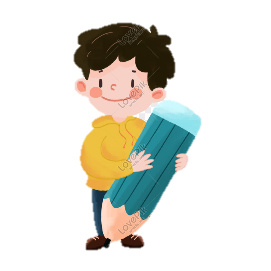 Nối
đớp cá
nơm
lợp nhà
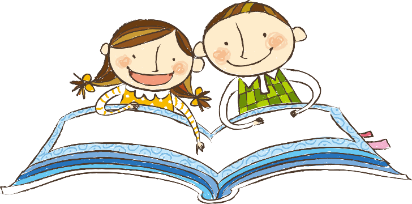 Tập đọc
Ví dụ
Chị Thơm ra đề:  Cặp của Bi có 3 quả cam...  .
Bi đáp:
Em chả đem cam ra lớp.
Chị ví dụ mà... Chị tiếp nhé: Bi cho em Bốp 1 quả...
Chị nhầm ạ. Em Bốp chỉ bú tí mẹ.
Thì chị ví dụ mà...
				Phỏng theo Chuyện vui dạy học
”
1
”
2
3
5
4
7
6
8
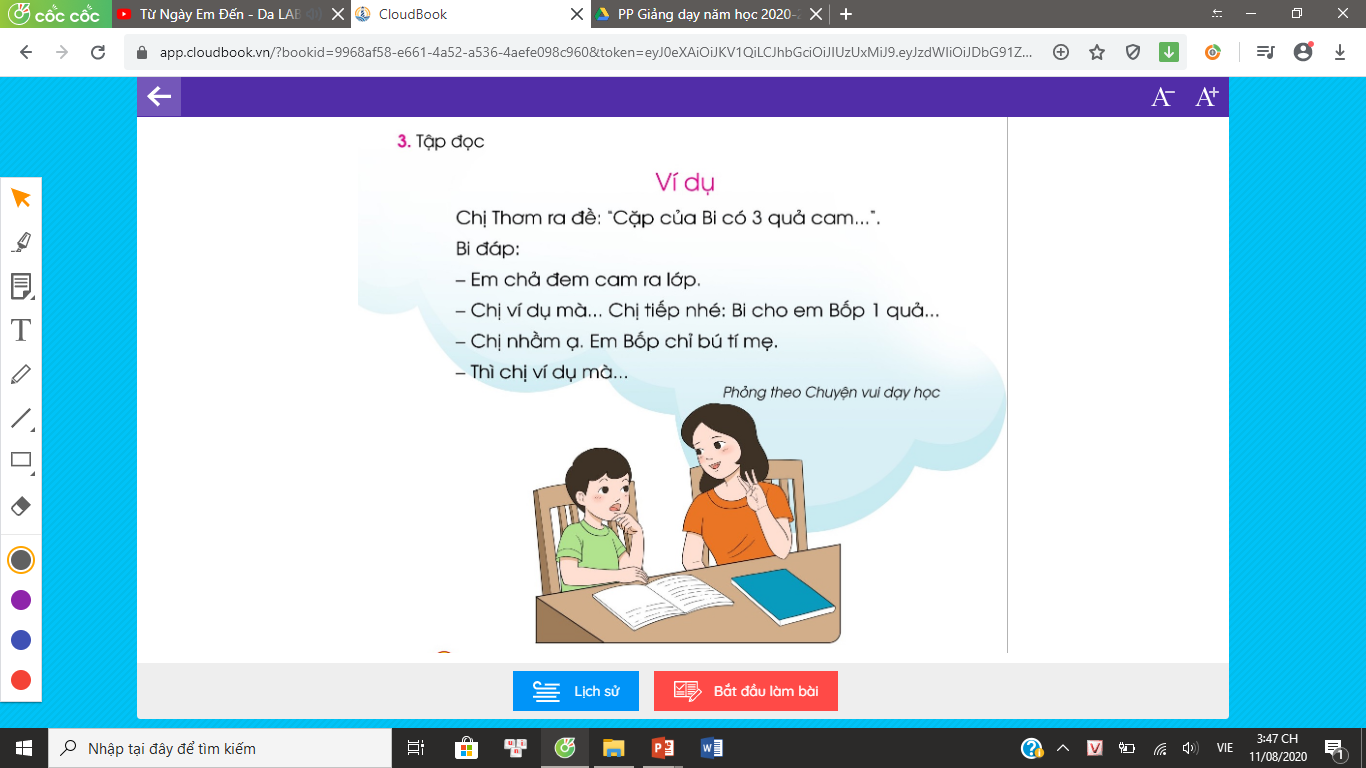 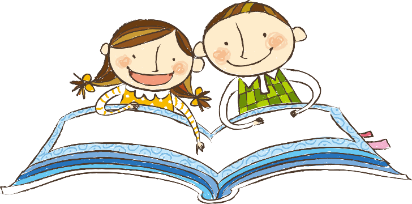 Tập đọc
Ví dụ
Chị Thơm ra đề:  Cặp của Bi có 3 quả cam...  .
Bi đáp:
Em chả đem cam ra lớp.
Chị ví dụ mà... Chị tiếp nhé: Bi cho em Bốp 1 quả...
Chị nhầm ạ. Em Bốp chỉ bú tí mẹ.
Thì chị ví dụ mà...
				Phỏng theo Chuyện vui dạy học
”
”
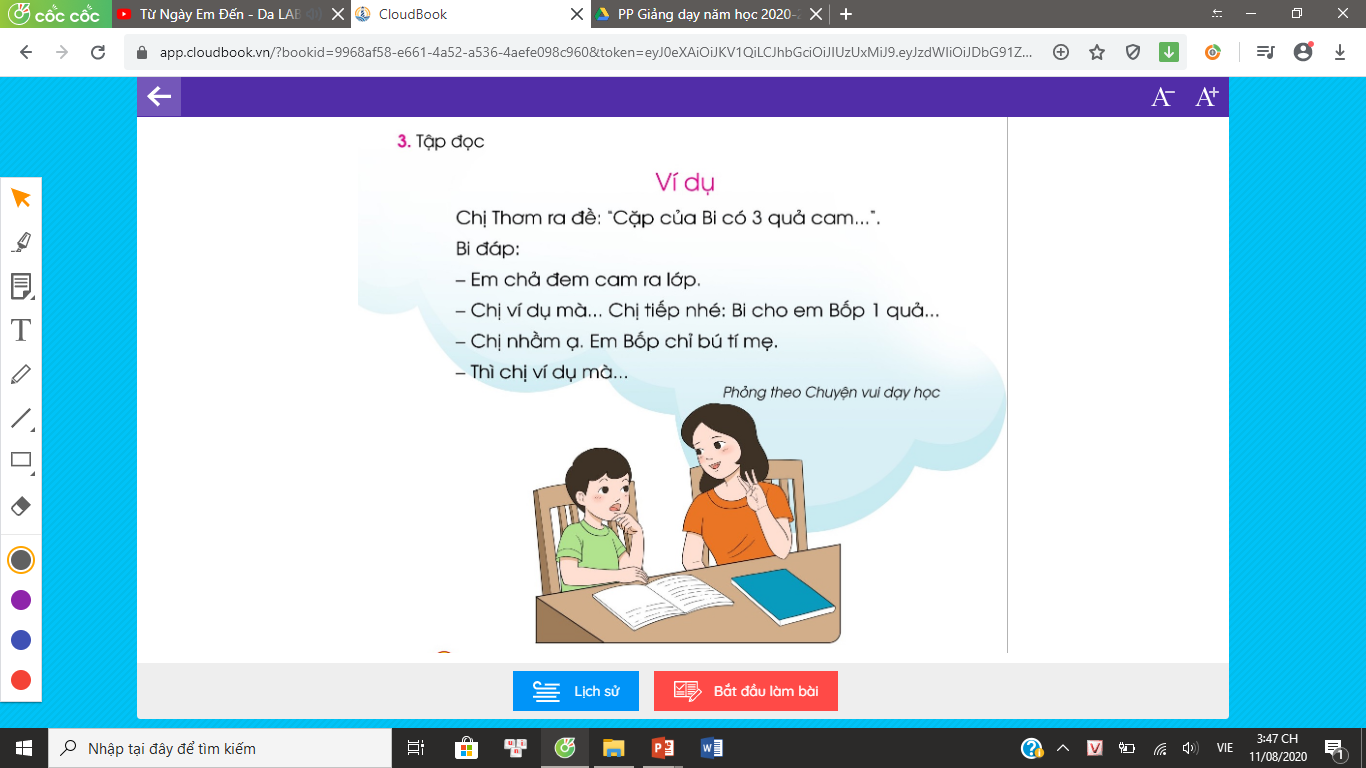 Chị Thơm
cho là chị Thơm nhầm.
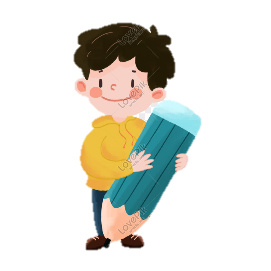 Ghép đúng
Bi
chỉ đưa ra ví dụ.
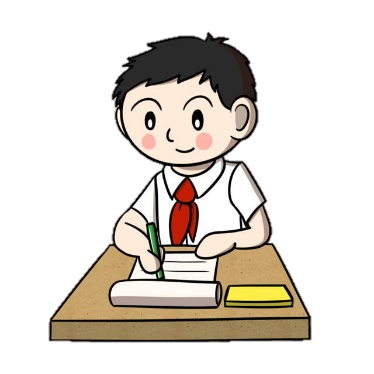 Tập viết
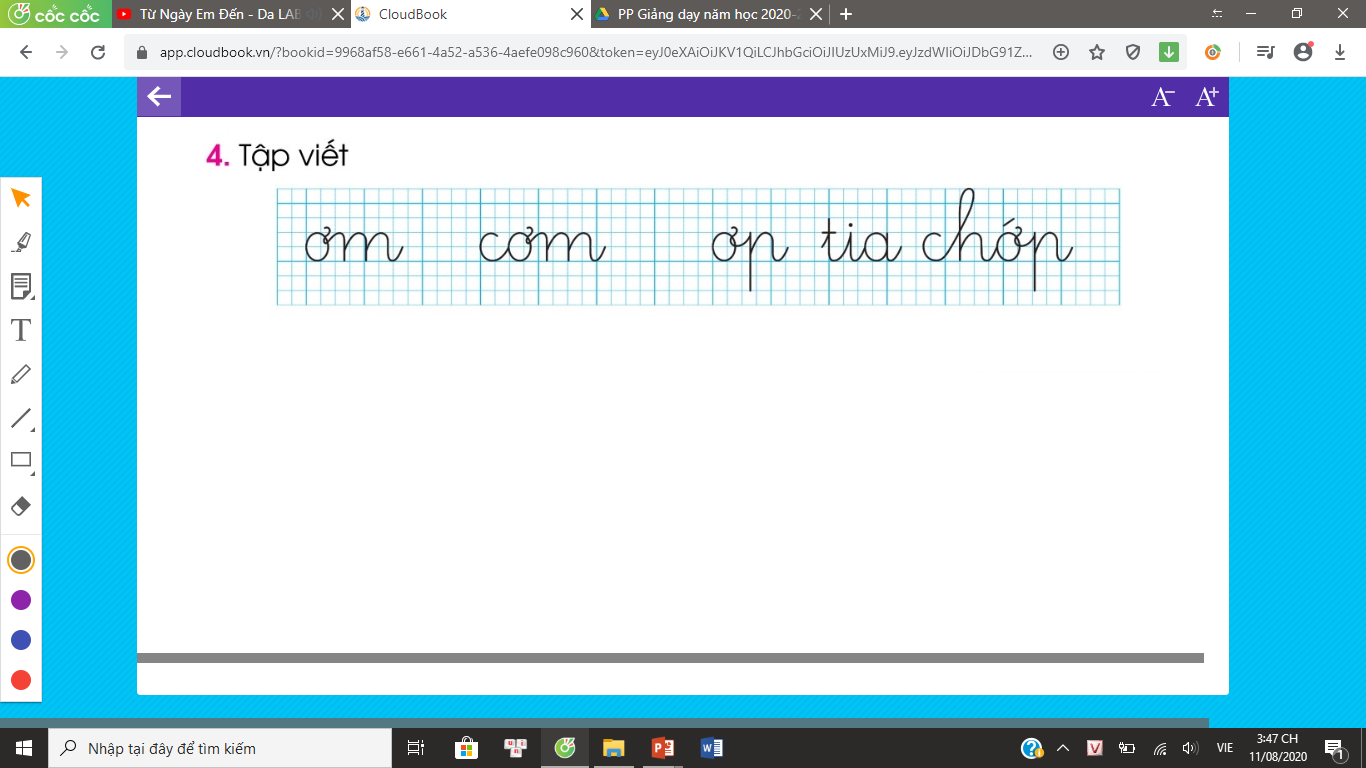 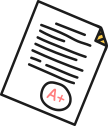 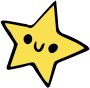 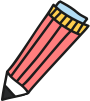 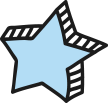 请替换文字内容，添加相关标题，修改文字内容，也可以直接复制你的内容到此。请替换文字内容，添加相关标题，修改文字内容，也可以直接复制你的内容到此。请替换文字内容，添加相关标题，修改文字内容，也可以直接复制你的内容到此。
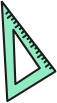 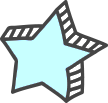 THANK  YOU
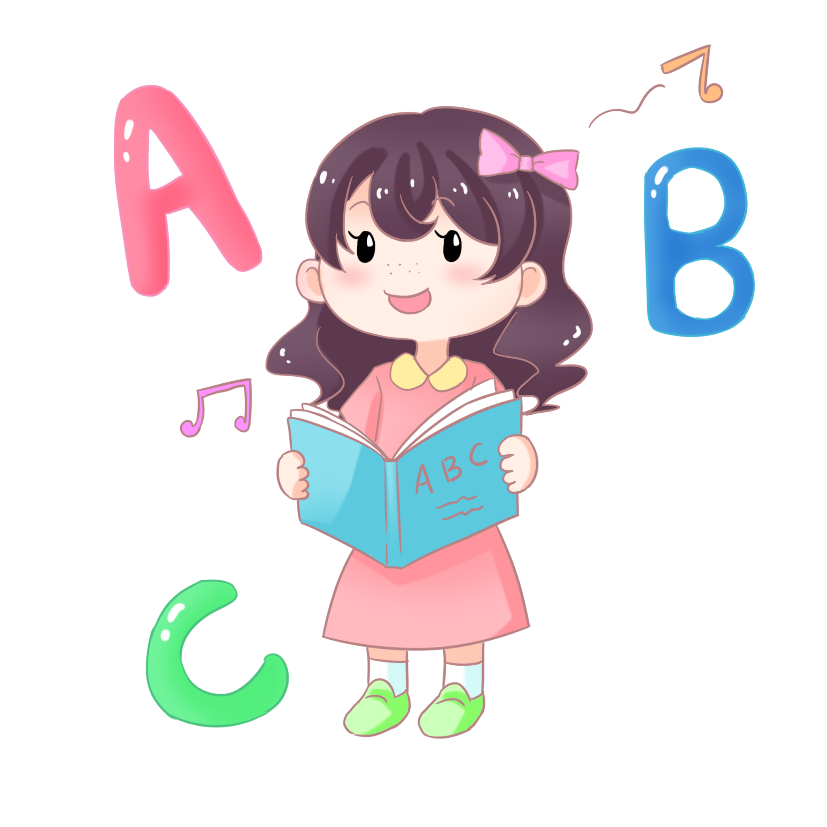 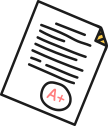 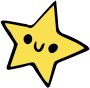 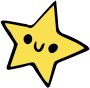 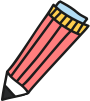 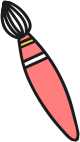 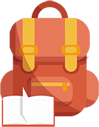 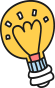